Personal and Consumer Health
Hands-Only CPR
By: Luanne Warren
Essential Standard
8.PCH.4 – Analyze necessary steps to prevent and respond to unintentional injury.
Clarifying Objective
8.PCH.4.2 – Demonstrate basic CPR techniques and procedures on a mannequin and pass a Red Cross or American Heart Association approved test of CPR skills.
Objectives
The student will:
demonstrate proper procedures of check, call, care 
demonstrate basic CPR techniques on a mannequin 
pass a Red Cross or American Heart Association approved test of CPR skills
Objectives
I can pass a Red Cross or American Heart Association approved test of CPR skills.
I will demonstrate proper procedures of check, call, and care. 
I will demonstrate basic CPR techniques on a mannequin.
Sudden cardiac arrest is the leading cause of death in adults.
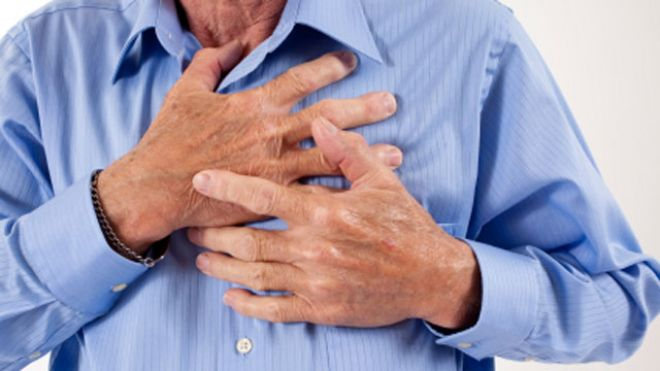 CPR
It is estimated that about 60 percent of heart attacks resulting in cardiac arrest occur in the presence of a witness who might be able to save the victim.
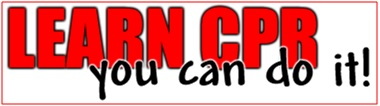 CPR
About two-thirds of the deaths caused by cardiac arrest occur before victims can reach a hospital. 
CPR doubles a person’s chance of survival from sudden cardiac arrest.
CPR provides oxygenated blood to the brain and heart and keeps these organs alive until defibrillation shocks the heart back to a normal rhythm.
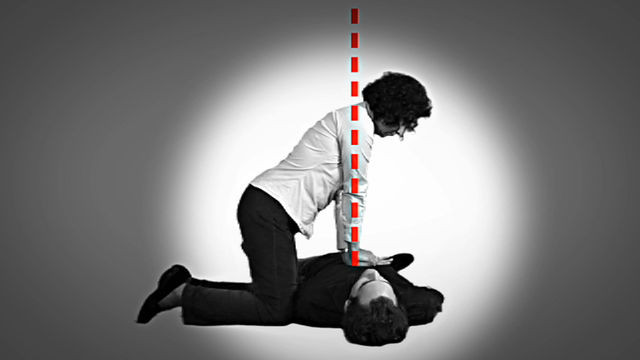 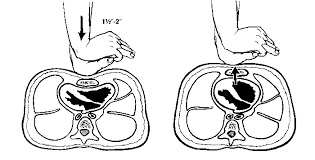 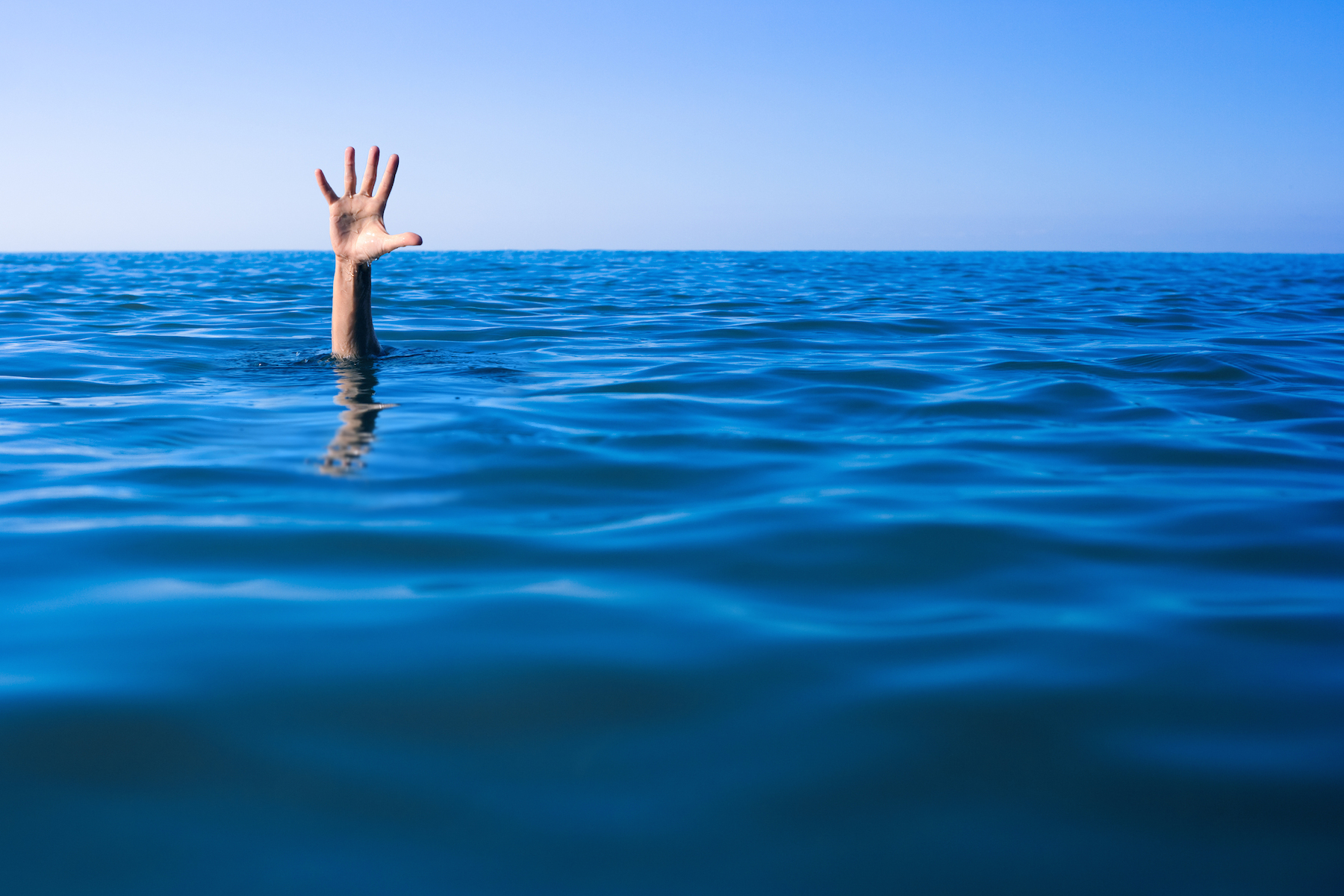 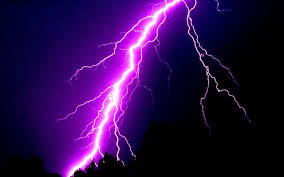 Recognize the signs and symptoms of cardiac events/sudden death emergencies (heart attack, drowning, electrocution, and asphyxiation).
The Three C’s of Emergencies!
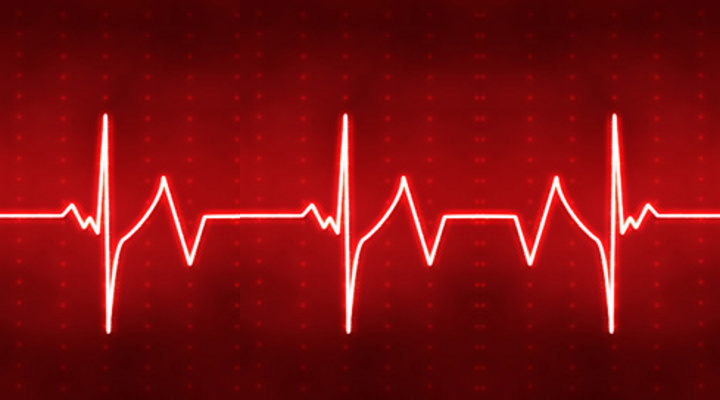 1. Check out the situation.
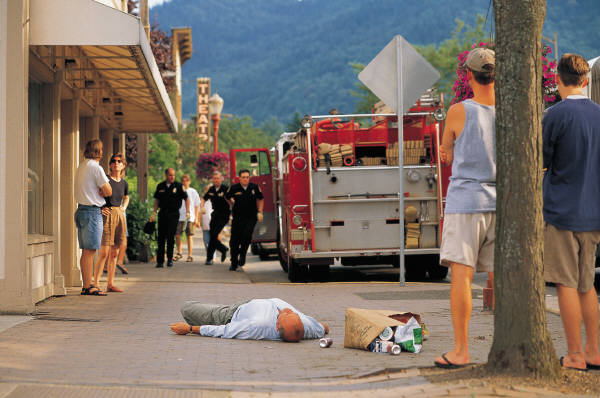 Secure the scene.
2. Call for help.
locate nearest phone. 	
provide EMS with current address. 	
provide number for EMS to contact
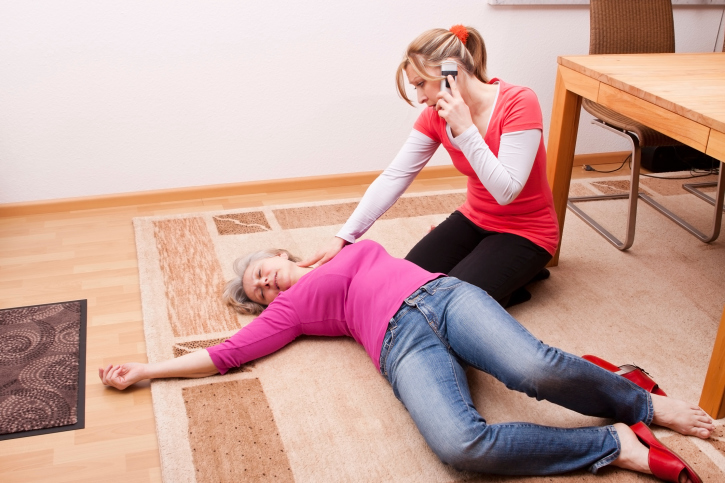 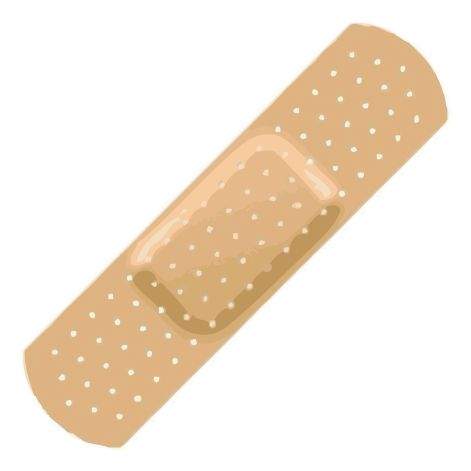 3. Care for the victim.
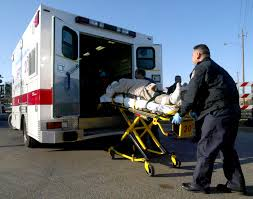 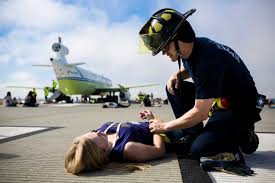 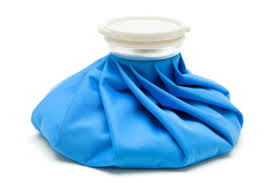 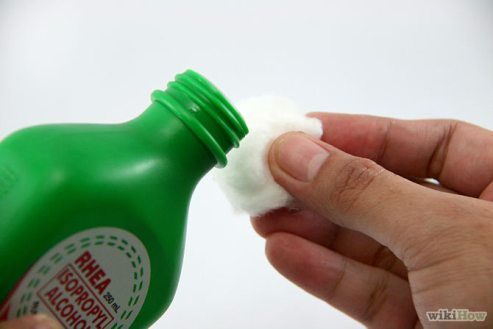 CPR and AED Use for Schools- Part 1- Hands Only CPR
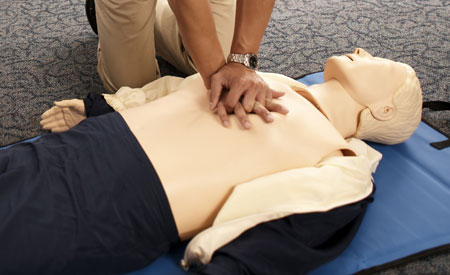 Click to start video
Step 1
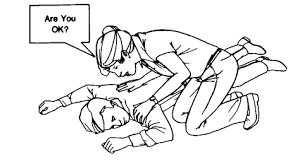 Check the scene for safety. 
Tap and shout to check responsiveness of the victim.
Are you okay?
Step 2
Check breathing 
Open the airway
Tilt the head back by pressing on the forehead with one hand and lifting the chin with the other. 
LOOK, LISTEN, and FEEL for breathing
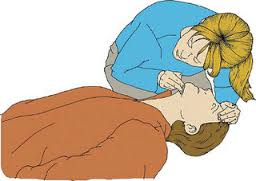 If the victim is unresponsive and there is no sign of breathing, immediately send someone or call for help (911), and then begin CPR.
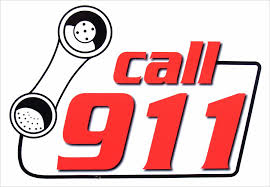 Position victim for compressions.
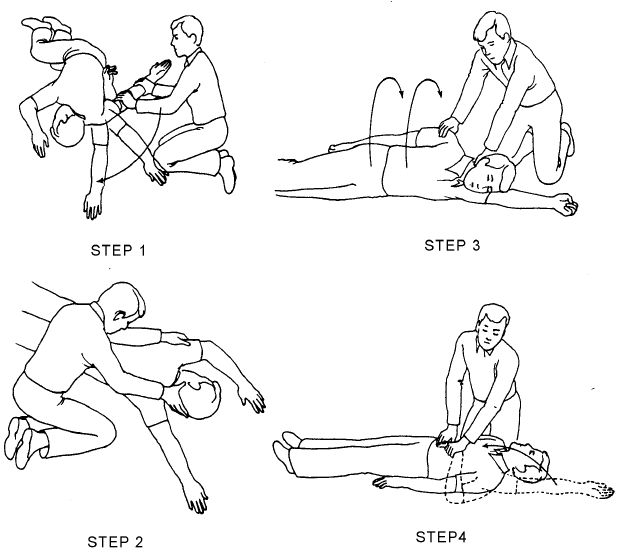 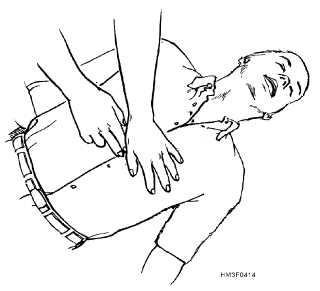 Place the heel of one hand on the center of the breastbone, between the nipples.
Place your free hand on top and lock fingers.
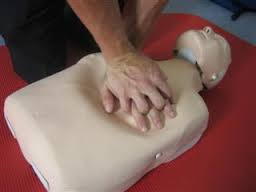 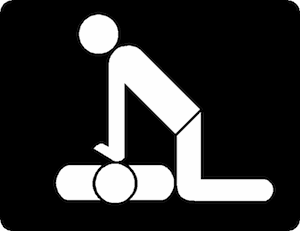 Compress the chest with your upper body weight keeping the heel of your hand centered on the breastbone. 
Keep elbows locked.
Correct body position.
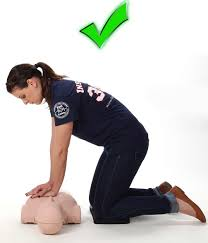 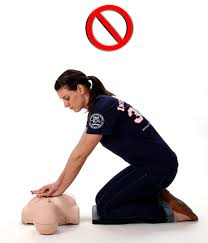 Step 3
Give chest compressions at a rate of 100 per minute. compression depth (2 inches) 
Speed (100 per minute)
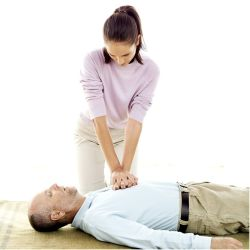 Continue compressions until…
the victim shows an obvious sign of life
the scene becomes unsafe
an AED becomes available
you are too exhausted to continue
or a trained responder takes over
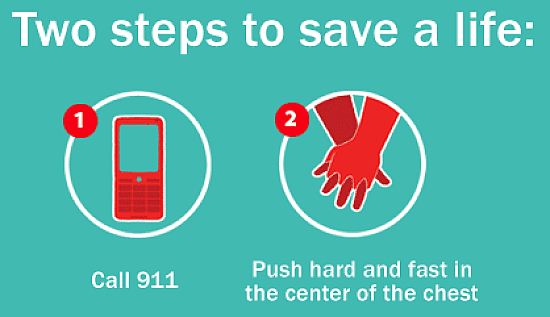 Practice hands-only CPR
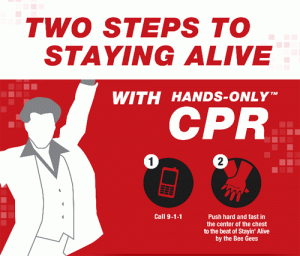 Click to start music if it does not start automatically
Hands-Only CPR 
Quiz
Question 1
What is the correct order for the three”C’s”?

	A. call, check care
	B. check, call, care
	C. care, call, check
	D. care check call
Your answer is
CORRECT!
Wrong Answer
Question 2
The leading cause of death in adults is ____________.

	A. Suicide
	B. Cardiac Arrest
	C. High Blood Pressure
	D. Choking
Your answer is
CORRECT!
Wrong Answer
Question 3
The preferred way to check for breathing is:

	A. look, listen, and feel
	B. fingers on the carotid artery
	C. shake, rattle, and roll
	D. tap and shout
Your answer is
CORRECT!
Wrong Answer
Question 4
You should continue CPR until:

	A. The victim begins breathing on his/her 	own
	B. Emergency Medical Technicians arrive
	C. You get relief from another person 	trained in CPR
	D. Any of the above
Your answer is
CORRECT!
Wrong Answer
Question 5
For compressions in adult CPR hands should be placed on:
	A. The center of the breast bone
	B. On the left side of the chest directly on 	top of the heart
	C. The center of either lung
	D. All of the above are acceptable
Your answer is
CORRECT!
Wrong Answer
Question 6
What is the preferred method for determining responsiveness?

	A. Scream and Shake		
	B. Feel the forehead		
	C. Tap and Shout
	D. Check the wrist
Your answer is
CORRECT!
Wrong Answer
Question 7
Who will you call in a cardiac emergency?

	A. The victim's relative		
	B. A local news station
	C. Your local Red Cross		
	D. 911
Your answer is
CORRECT!
Wrong Answer
Question 8
What rate should compressions be given?

	A. 75 beats per minute
	B. 90 beats per minute
	C. 100 beats per minute
	D. 125 beats per minute
Your answer is
CORRECT!
Wrong Answer
Question 9
How deep should the chest be compressed during CPR.

	A. 1 inch
	B.  1½ inches
	C. 2 inches
	D. 2½ inches
Your answer is
CORRECT!
Wrong Answer
Question 10
When calling 911/EMS what information should be provided?
	
	A. Condition of the victim
	B. Condition of the victim and current 	address
	C. Current address and number to call back 
	D. All of the above
Your answer is
CORRECT!
Wrong Answer
Now time it is time to perform Hands-Only CPR!
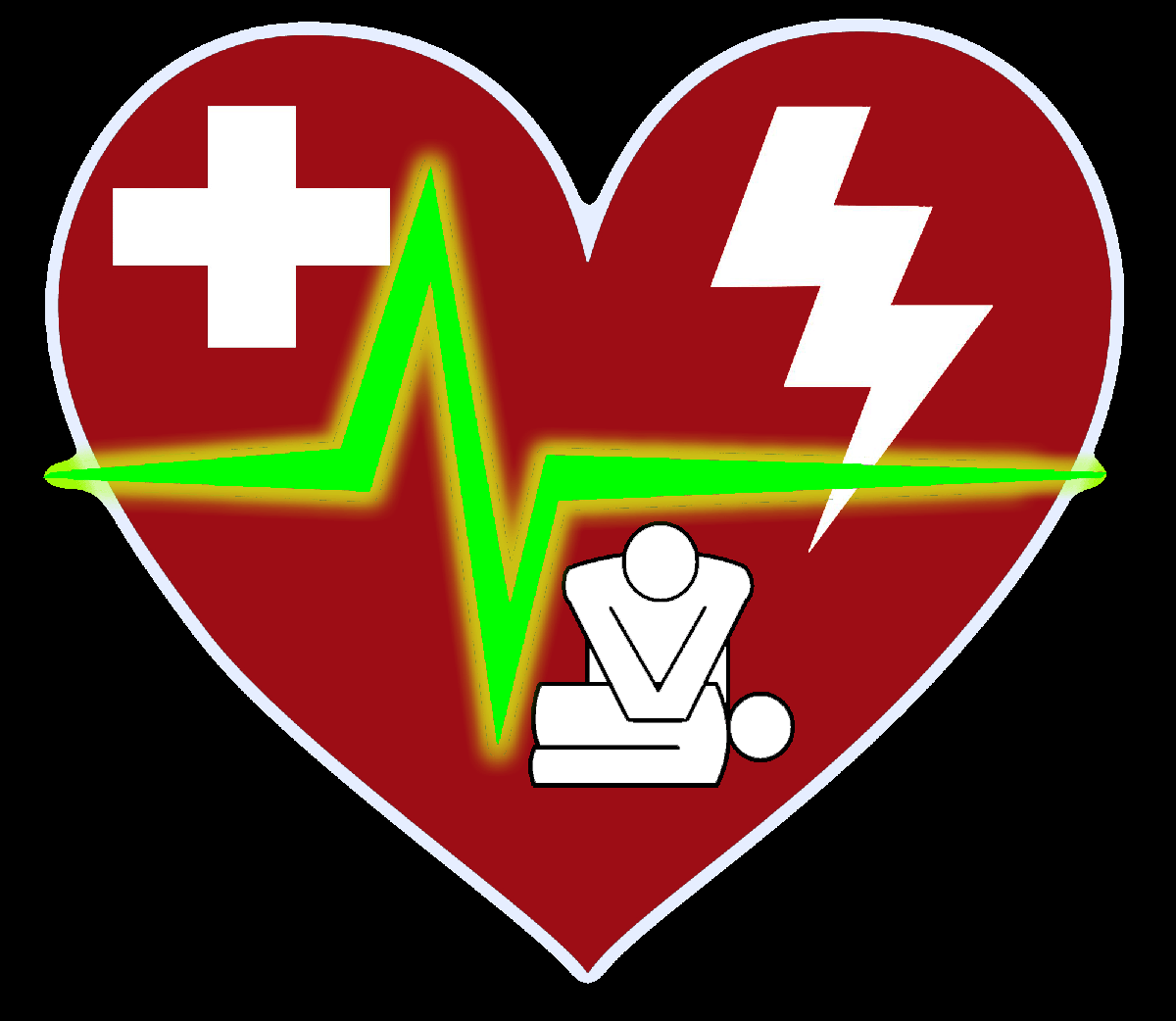